IMPACT OF TRAINING AND DEVELOPMENT PROGRAMS ON EMPLOYEE PERFORMANCE AND ORGANIZATIONAL COMPETITIVENESS IN A TELECOMMUNICATIONS COMPANY
BSBA THESIS Pre-oral defense
OCTOBER 18, 2019
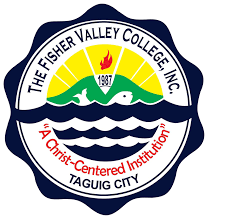 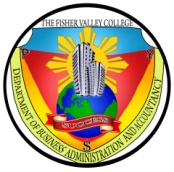 Researchers: juan c. Abrugar, juana g. dela merced, mercedez b. romulo, & Hyundai H. Yenna   
Adviser: Prof. Marlon B. Raquel, MBA, LPT
FLOW OF PRESENTATION
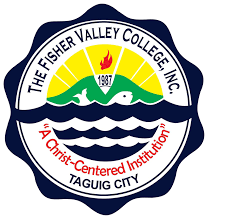 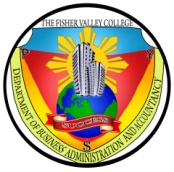 Introduction – Background of the study, statement of the problem, conceptual framework, hypotheses and literature review 
Methodology – Research design, sampling procedure, methods of data collection, analytical procedures, tables of means & Cronbach alpha, survey questionnaire
BACKGROUND OF THE STUDY
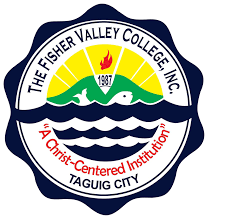 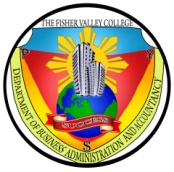 STATEMENT OF THE PROBLEM
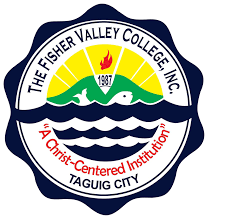 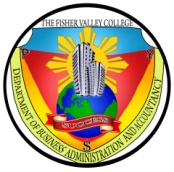 CONCEPTUAL FRAMEWORK
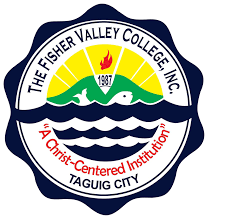 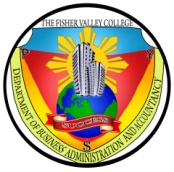 HYPOTHESES AND LITERATURE REVIEW
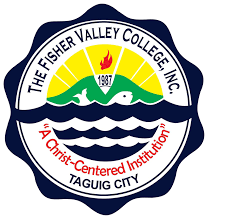 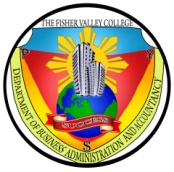 RESEARCH DESIGN
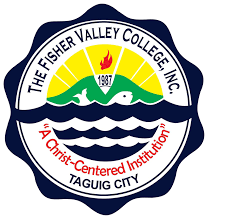 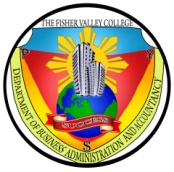 SAMPLING PROCEDURES
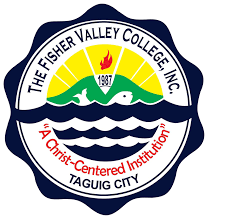 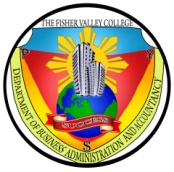 METHODS OF DATA COLLECTION
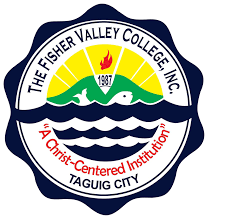 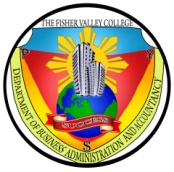 ANALYTICAL PROCEDURES
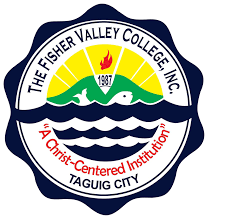 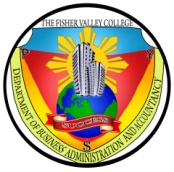 TABLES OF MEANS & CRONBACH ALPHA
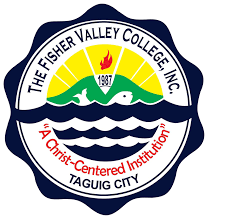 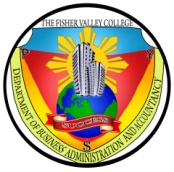 SURVEY QUESTIONNAIRE
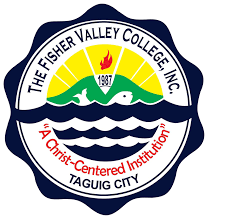 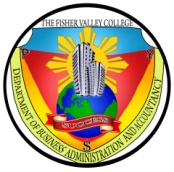 Thank you
very much!